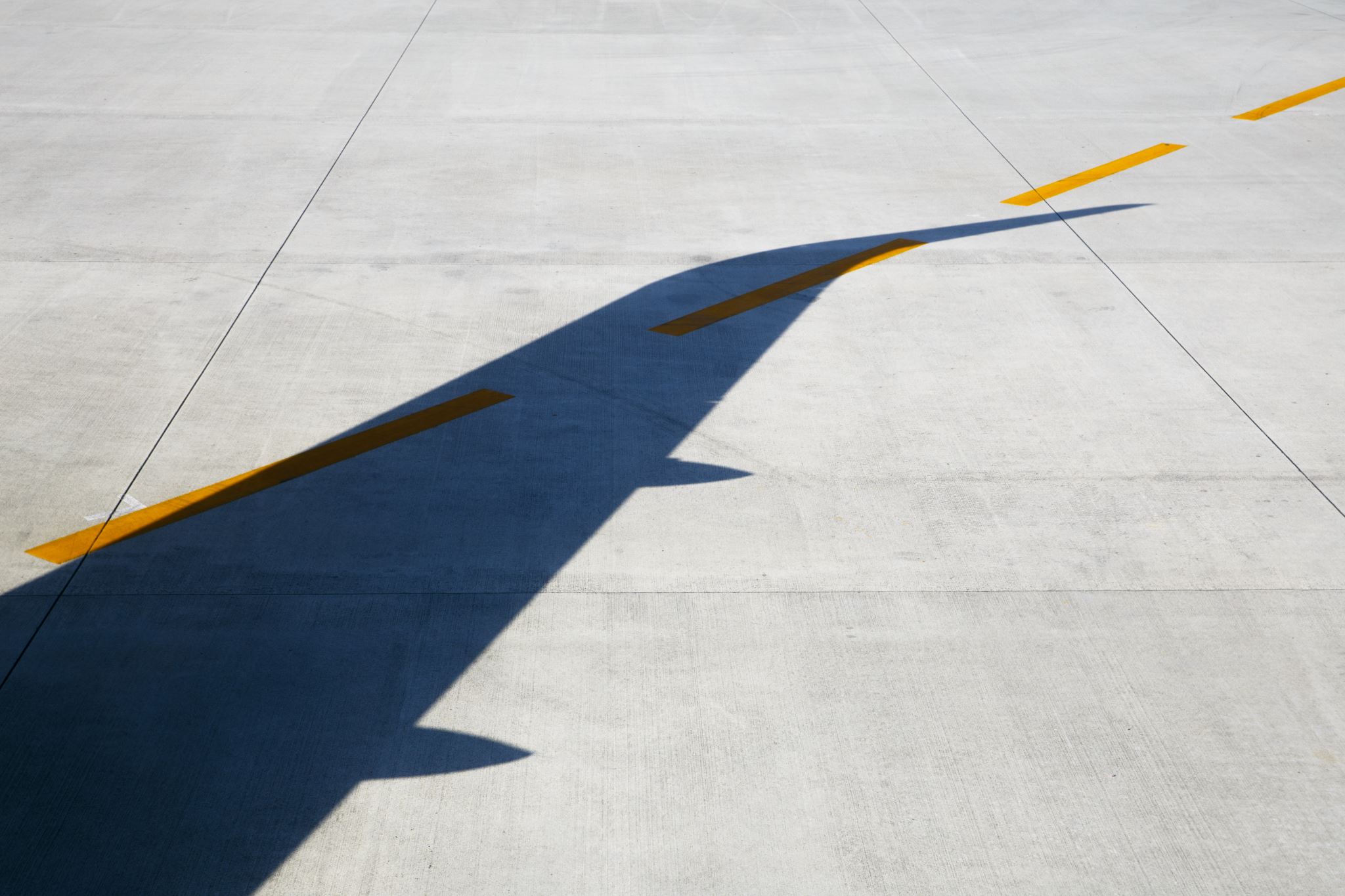 MISURE A SOSTEGNO DELLA LIQUIDITÀ ATTRAVERSO IL SISTEMA BANCARIO
D.L. CURA ITALIA - EMERGENZA COVID-19
condizioni per la sospensione del pagamento delle rate del mutuo per l’acquisto della prima casa
Può presentare domanda di accesso ai benefici del Fondo il proprietario di un immobile adibito ad abitazione principale
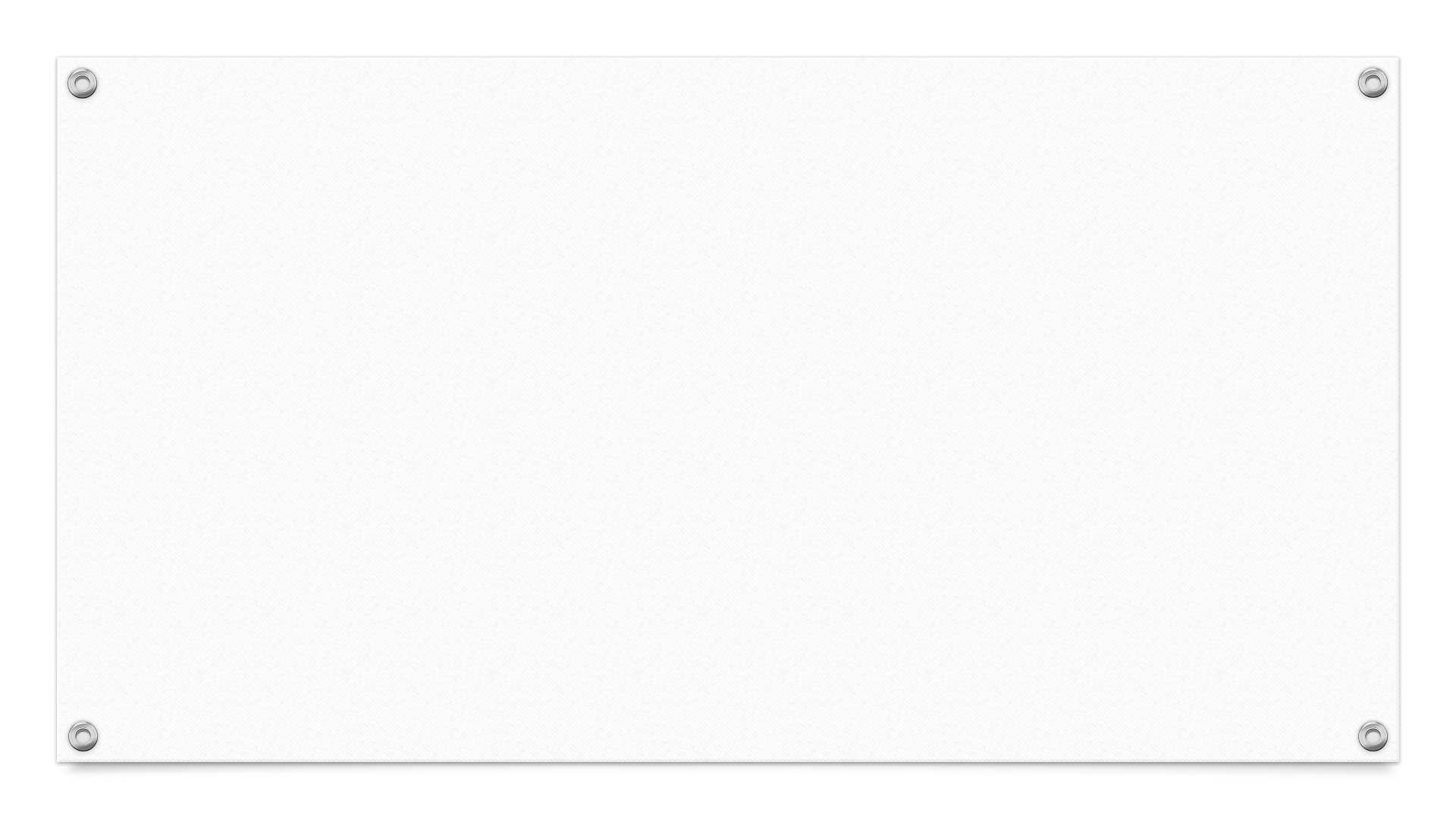 Al verificarsi delle suddette condizioni….
…..e i lavoratori autonomi?
il Governo ha esteso l’accesso anche che ai lavoratori autonomi ed ai liberi professionisti che autocertifichino ai sensi degli articoli 46 e 47 DPR 445/2000 di aver registrato, in un trimestre successivo al 21 febbraio 2020 ovvero nel minor lasso di tempo intercorrente tra la data della domanda e la predetta data, 
un calo del proprio fatturato, superiore al 33% del fatturato dell’ultimo trimestre 2019 
in conseguenza della chiusura o della restrizione della propria attività operata in attuazione delle disposizioni adottate dall’autorità competente per l’emergenza coronavirus.
POSSONO USUFRUIRNE:
Microimprese
piccole e medie imprese italiane
che hanno contratto prestiti o linee di credito da:
1. banche  
2. altri intermediari finanziari
Moratoria e Sospensione per le IMPRESE
moratorie e sospensioni per le IMPRESE
le linee di credito accordate «sino a revoca» e i finanziamenti accordati a fronte di anticipi su crediti non possono essere revocati fino alla data del 30 settembre 2020; 
la restituzione dei prestiti non rateali con scadenza anteriore al 30 settembre 2020 è rinviata fino alla stessa data alle stesse condizioni e con modalità che, da un punto di vista attuariale, non risultino in ulteriori oneri né per gli intermediari né per le imprese; 
il pagamento delle rate di prestiti con scadenza anteriore al 30 settembre 2020 è riscadenzato sulla base degli accordi tra le parti o, in ogni caso, sospeso almeno fino al 30 settembre 2020, secondo modalità che assicurino la continuità degli elementi accessori dei crediti oggetto della misura e non prevedano, dal punto di vista attuariale, nuovi o maggiori oneri per entrambe le parti.
Le misure si rivolgono a imprese che:
non presentino esposizioni deteriorate, 
hanno subito in via temporanea carenze di liquidità per effetto dell’epidemia, che non implicano comunque modifiche significative alla loro capacità di adempiere alle proprie obbligazioni debitorie. 
alla data di pubblicazione del decreto legge 17 marzo 2020, n. 18, non siano segnalate dall’intermediario in una delle situazioni che qualificano il credito come «deteriorato» ai sensi della disciplina rilevante
Abbiano sede in Italia
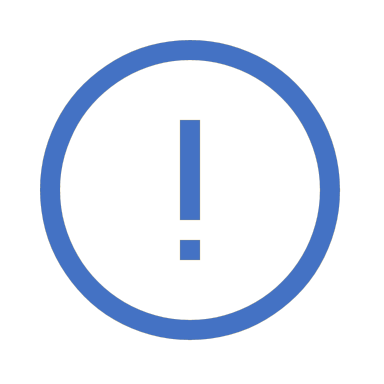 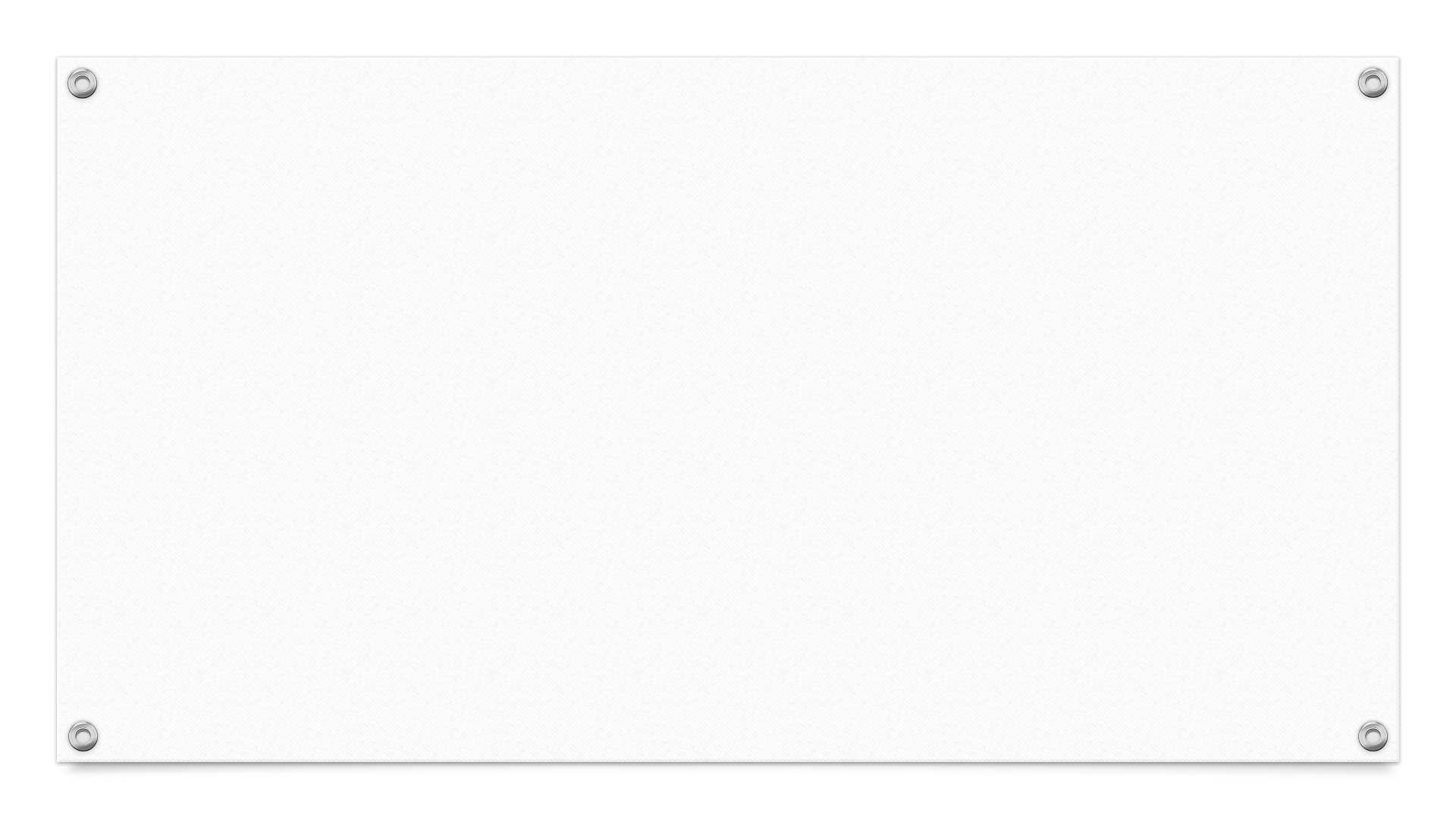 Autocertificazione
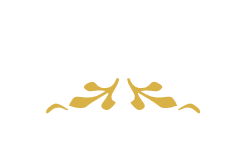 A questo scopo, le imprese sono tenute ad autocertificare di aver subito in via temporanea carenze di liquidità quale conseguenza diretta della diffusione dell’epidemia Covid-19.
interventi predisposti dal Governo con il Fondo di garanzia per le piccole e medie imprese (PMI)
interventi predisposti dal Governo con il Fondo di garanzia per le piccole e medie imprese (PMI)
interventi predisposti dal Governo con il Fondo di garanzia per le piccole e medie imprese (PMI)
per ricevere una garanzia, gratuita e senza valutazione, 
per nuovi finanziamenti fino a tre mila euro  
per un periodo massimo di 18 mesi meno un giorno. 

Per accedere alla garanzia è sufficiente una dichiarazione autocertificata ai sensi dell’art. 47 del DPR 445/2000 con la quale si dichiara che la propria attività sia stata danneggiata dall’emergenza COVID-19.
Il Fondo PMI può essere utilizzato anche da persone fisiche esercenti attività di impresa, arti o professioni
PMI
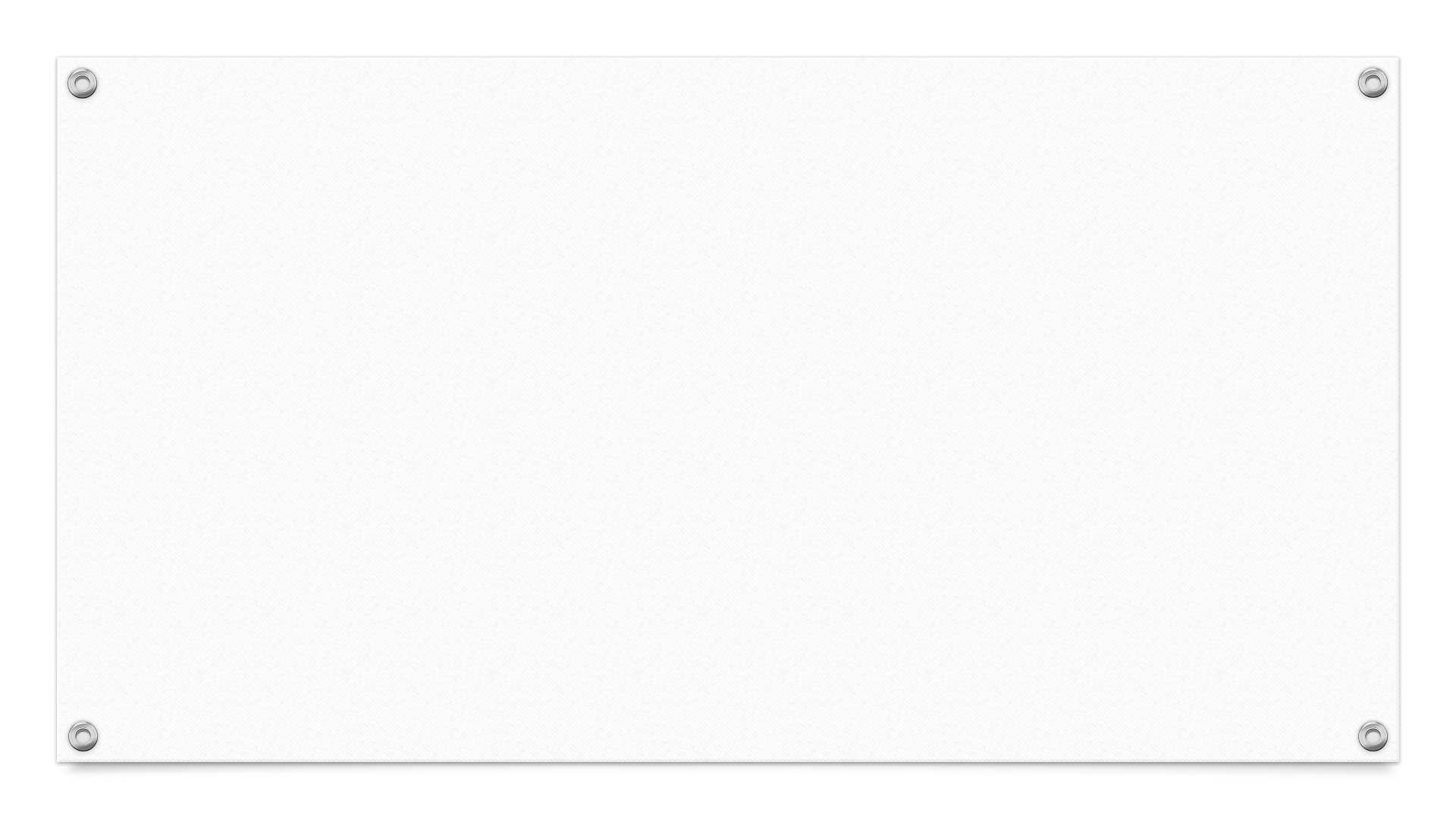 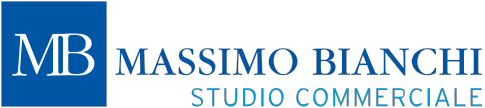 Via Luigi Alamanni Lotto D2 5a
56017 La Fontina
San Giuliano Terme – Pisa
Tel. 050 877181   Fax 050 7211460
email: info@mb-consulenze.com 
www.mb-consulenze.com
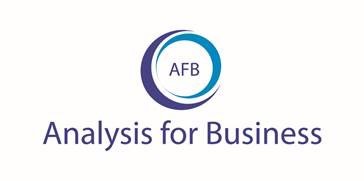 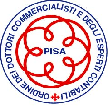 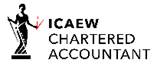 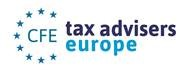 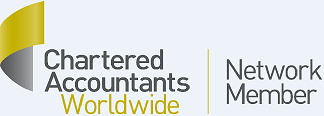